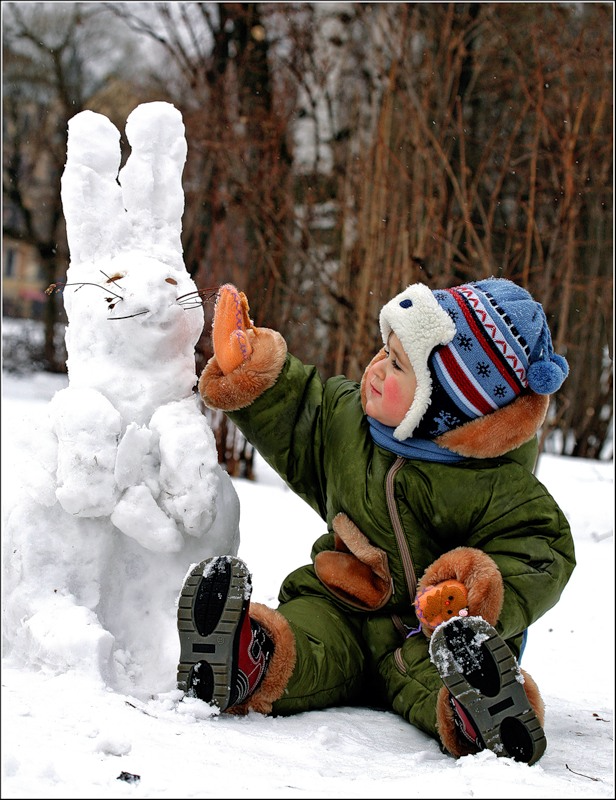 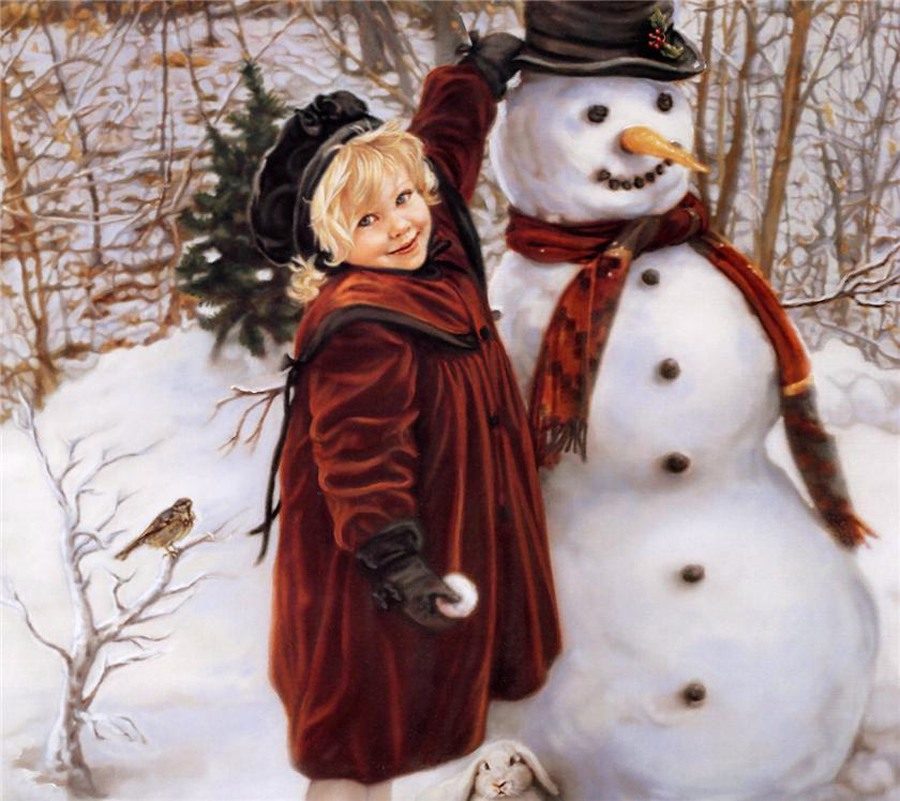 Мороз, мороз,
Бабу снежную принёс.
Баба, баба, нос крючком, 
Получай-ка снега ком!